(DC18)LEJWELEPUTSWA DISTRICT MUNICIPALITY
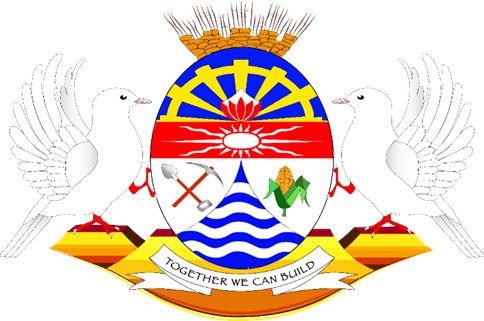 state of the municipality report
9  March 2021
2
TABLE OF CONTENTS
Auditor General Report – 2018/19
Audit Action Plan 
Unauthorized, Irregular and Fruitless and wasteful expenditure
MPAC progress - Investigations.
Disciplinary Board  - Consequence management 
Going concern
Municipal Viability
3
1. Auditor General Report – 2018/19
Municipal audit opinion for the  three previous years
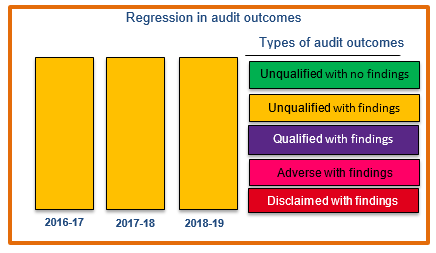 4
2. Audit Action Plan
The action plan was tabled in the council on the 30th January 2020
5
3. Covid-19 related expenditures
6
4. Covid-19 related expenditures
Municipal Disaster Relief Grant  - R149 000.00
7
5 . Unauthorized, Irregular and Fruitless and wasteful expenditure (UIFW)
The municipality incurred Irregular expenditure amounting to R   583 280
 The table below summarizes the UIFW as disclosed in the Annual Financial Statement
8
6. Irregular Expenditure 2018/19
9
7. MPAC PROGRESS – INVESTIGATIONS
Investigations into the irregular expenditure incurred by the municipality still in progress.
Investigations will be finalized before financial year end.
10
8. Disciplinary Board  - Consequence management
The board is fully functional 
No cases referred to the DC Board during 2019/20.
11
9. GOING-CONCERN
The annual financial statements of LDM are being prepared on the basis of accounting policies applicable to a going concern. 
This basis presumes that funds will be available to finance future operations and that the realisation of assets and settlement of liabilities, contingent obligations and commitments will occur in the ordinary course of business.
The ability of the municipality to continue as a going concern is dependent on a number of factors. 
The most significant of these is that the accounting officer continue to source funding for the ongoing operations for the municipality.
12
10. MUNICIPAL VIABILITY
Currently, the municipality is of sound financial viability
The municipality is able to sustainably meet its expenditure commitments from its own revenues and transfers
Debt Impairment of Councillors Remuneration Overpayment of R29 Million
13
11. Key positions
All Key positions were filled except for Manager Environmental Health and Disaster Management
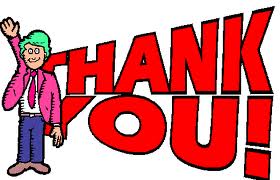 14